On the influence and limitations of hyper-resolution hydrological modelling
Jannis M. Hoch
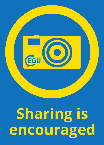 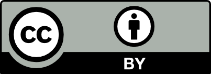 10.6084/m9.figshare.14499303
Via Invoegen | Koptekst en Voettekst invoegen Subafdeling<2spaties>|<2spaties>Titel van de presentatie
1
Comparison
VS
VS
VS
https://doi.org/10.5194/gmd-11-2429-2018
2
Changes in new 1k model
PCR-GLOBWB 2.0
PCR-GLOBWB 1k
MERIT-DEM as elevation model @ 90m
ERA-5 Land data as meteorological forcing @ 1 km
SoilGrids data for soil properties @ 250 m
GTOPO30 as elevation model @ 1 km
CRU ERA-40/ERA-I @ 10 km                              
FAO Digital Soil Map of the World @ 1 km
https://doi.org/10.5194/gmd-11-2429-2018
Output analysis
Model vs. GRDC – monthly data – ELBE (Neu Darchau)
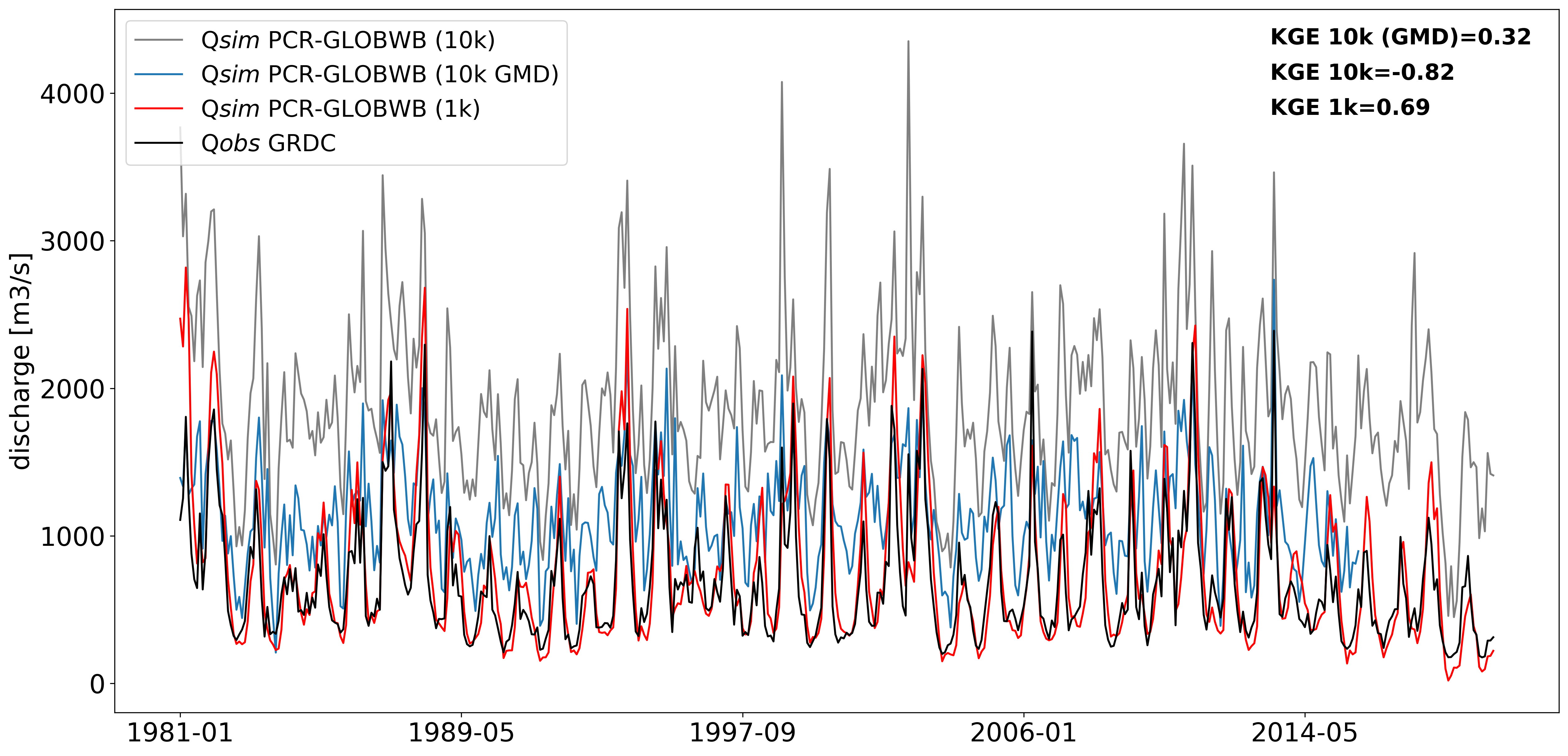 Output analysis
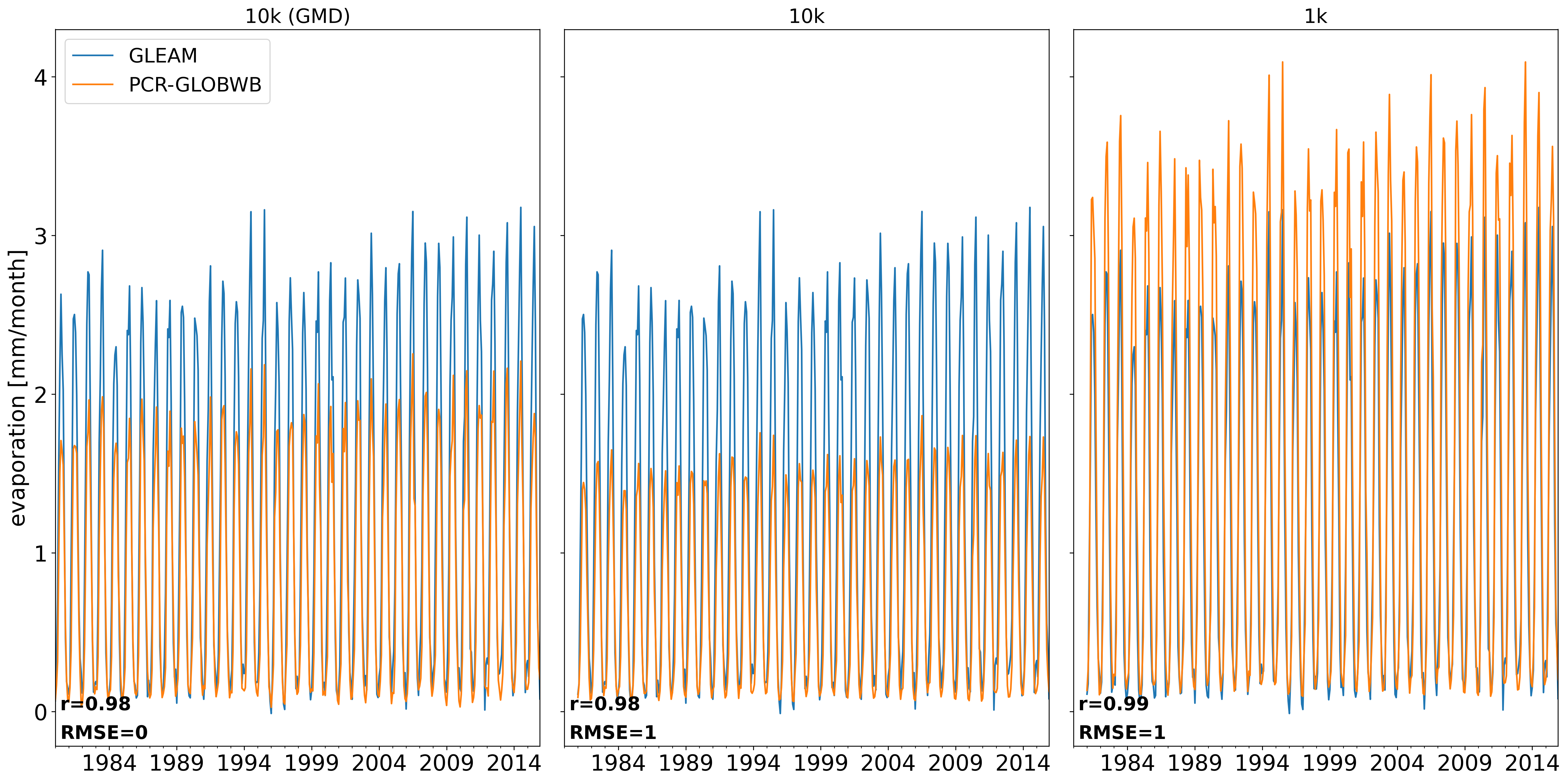 Output analysis
1k
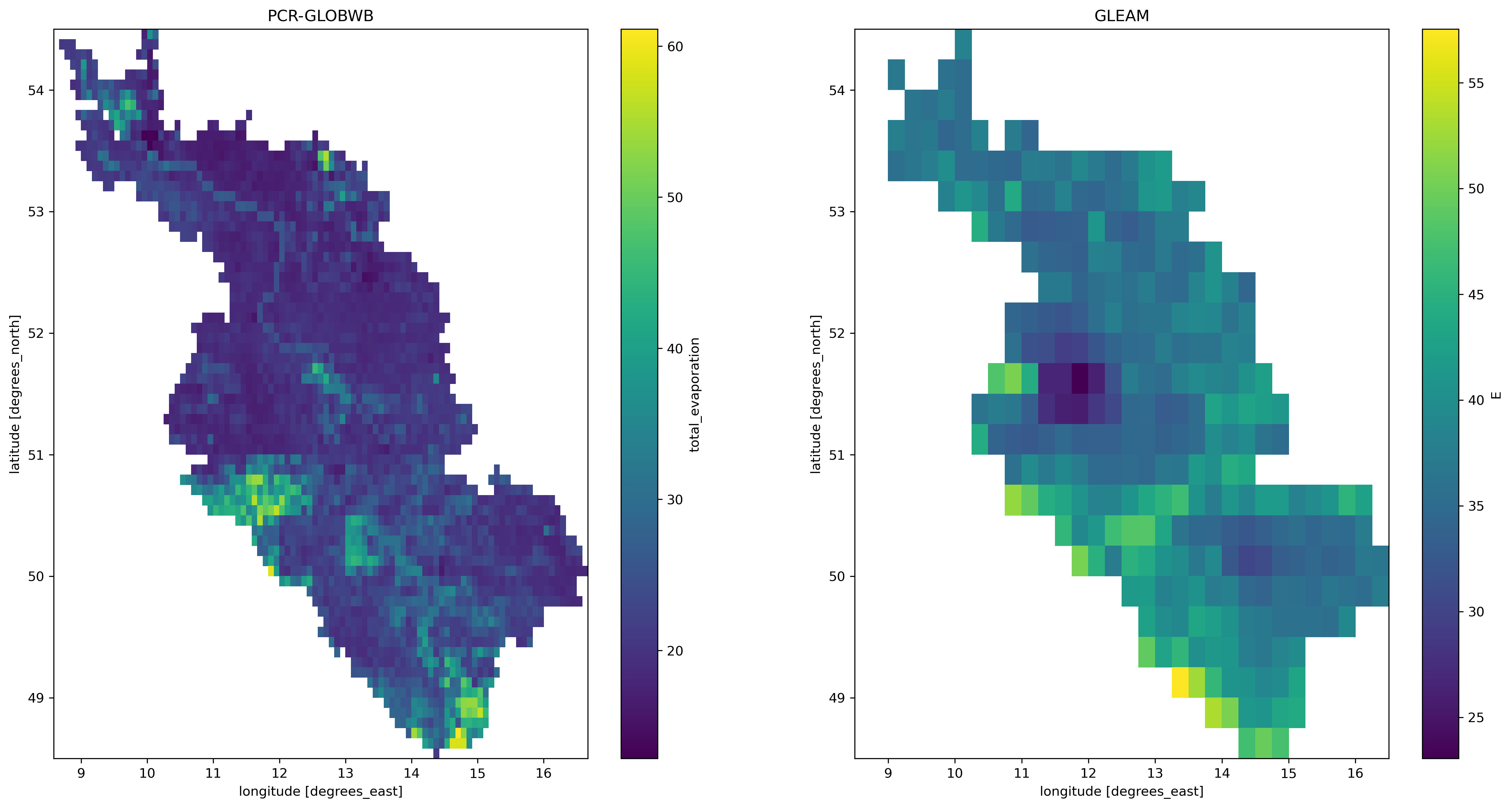 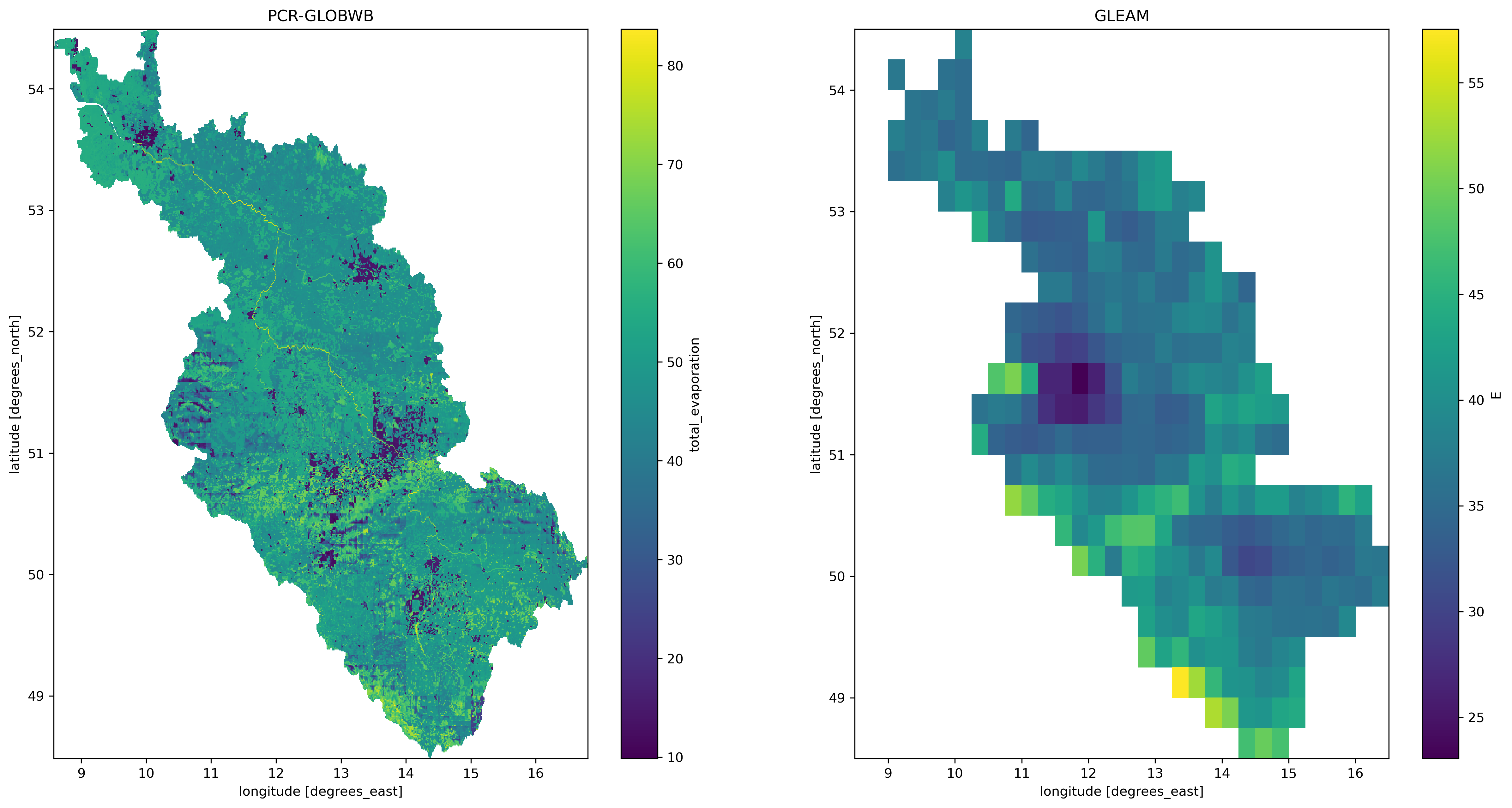 Output analysis
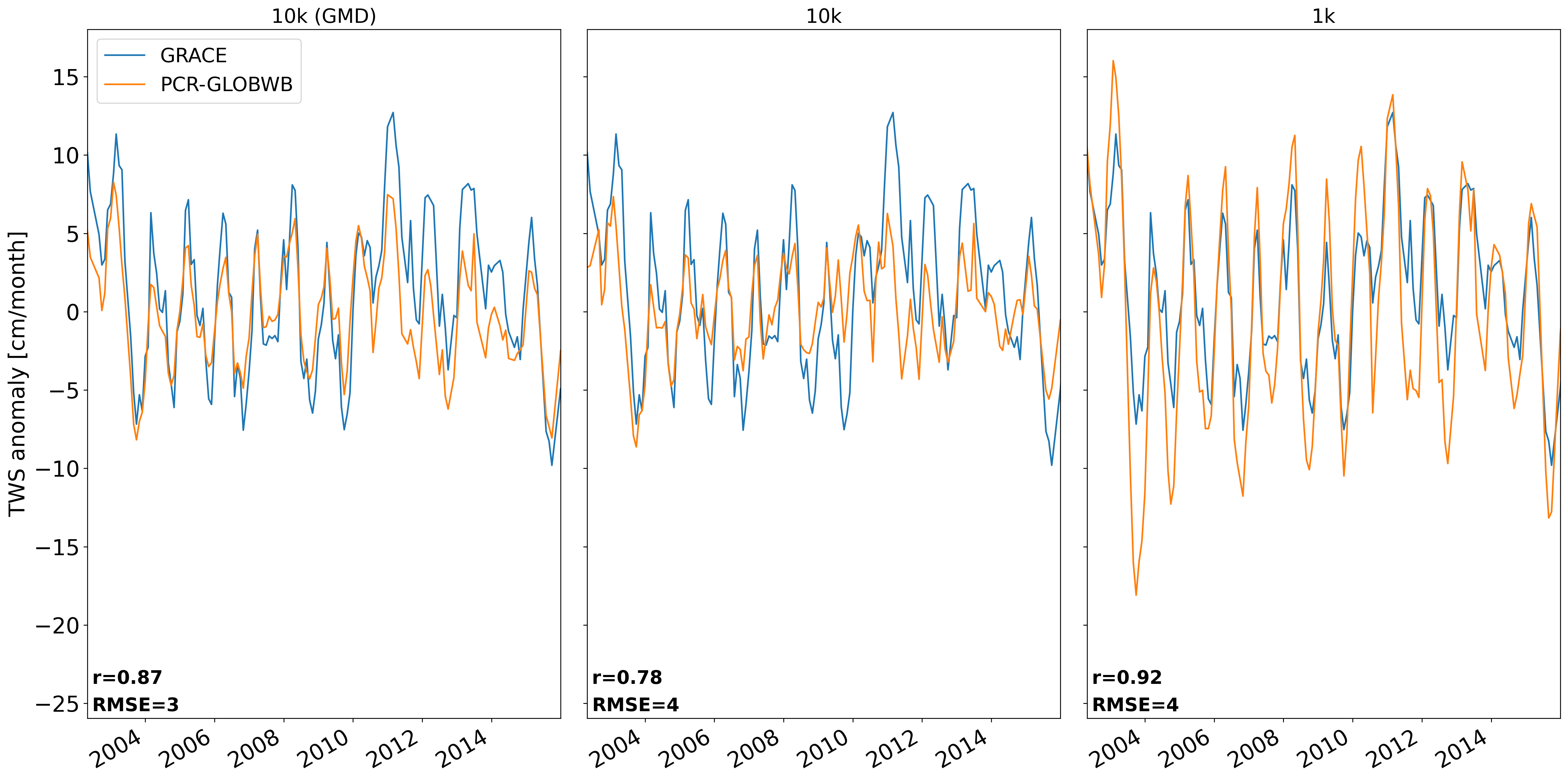 Output analysis
1k
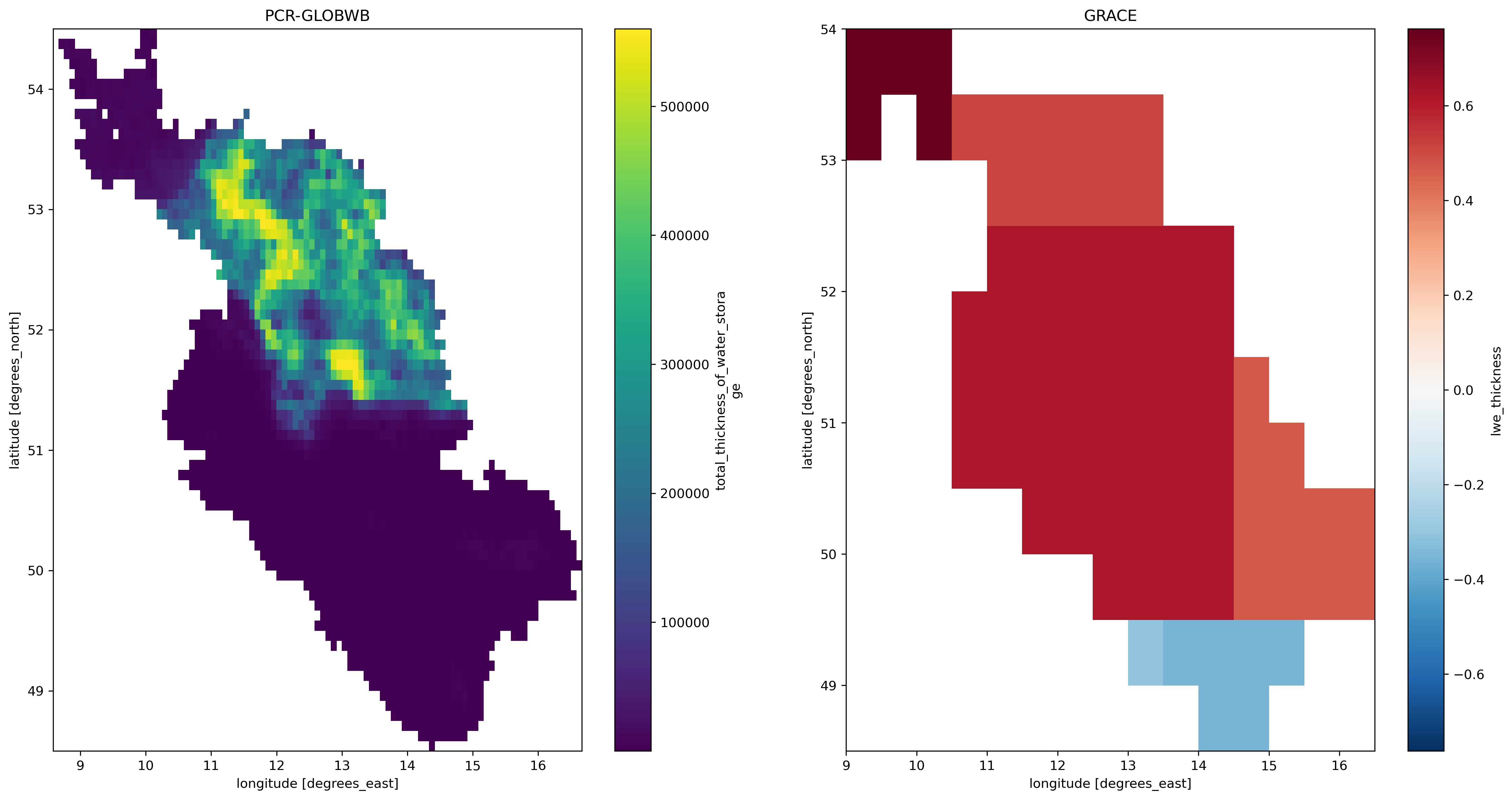 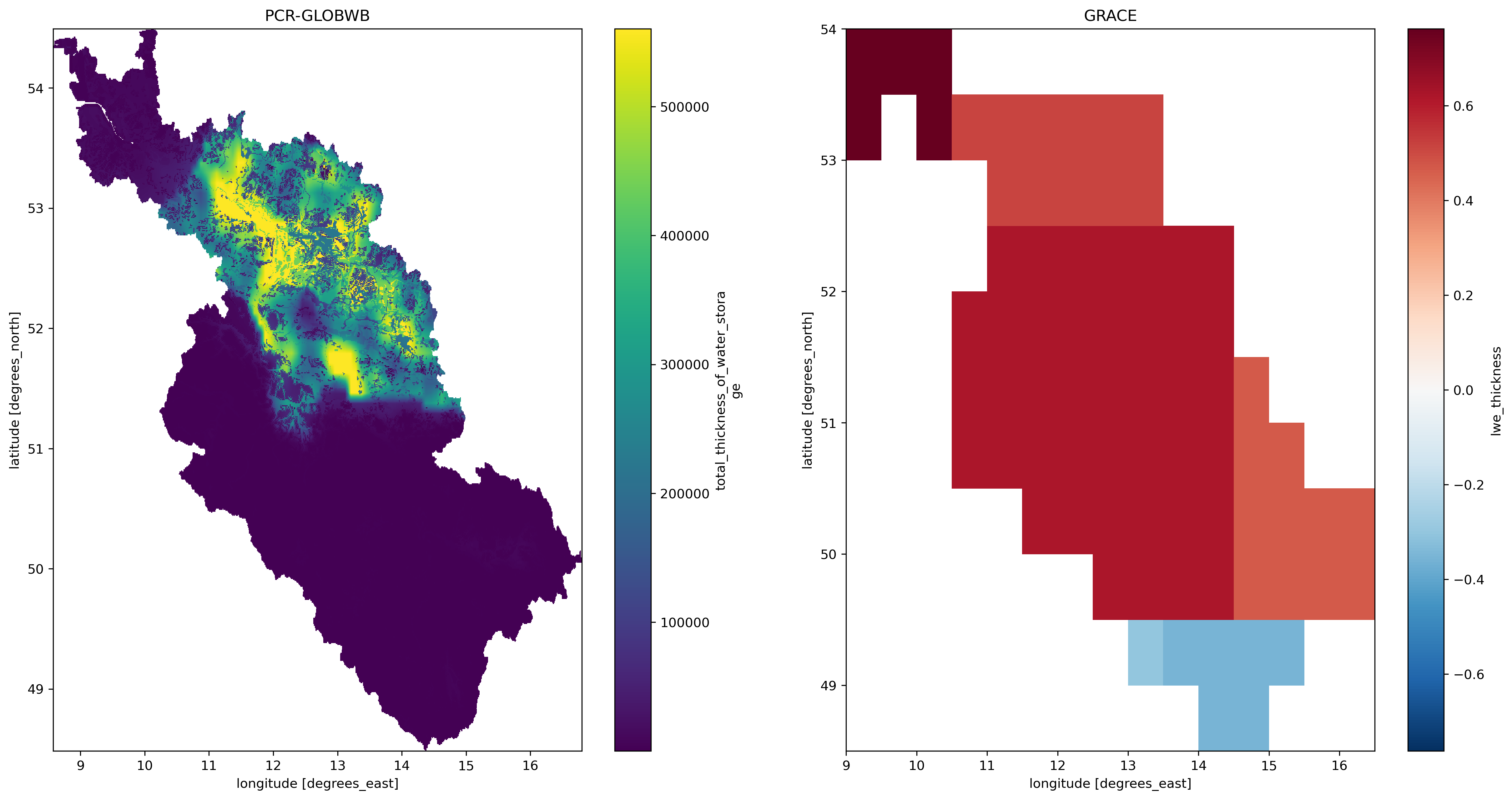 For more test cases and the analysis code, please check out this notebook on:
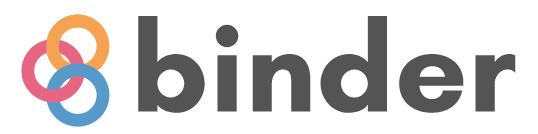 Conclusions
Overall improvement of model performance
Particularly for discharge
TWS anomaly and evaporation performed already well in GMD version
New 10k version seems to underperform, further investigation necessary
Analysis focusses on time series thus far, but added value of 1km model lies also in better spatial representation
Run time could be improved, especially to allow for including more sophisticated routing scheme
See EGU21-7154 for possible way forward